Objektive Fotos?
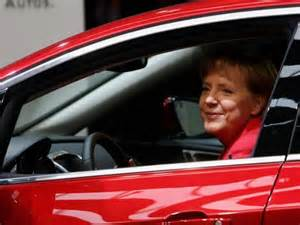 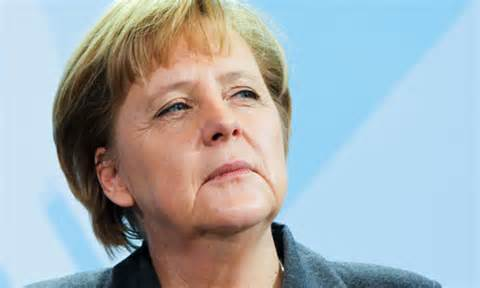 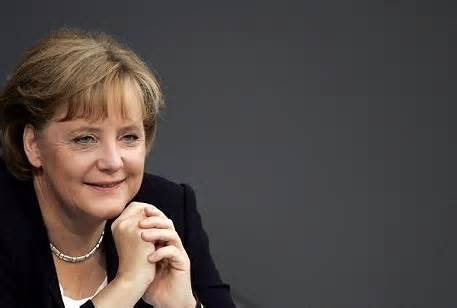 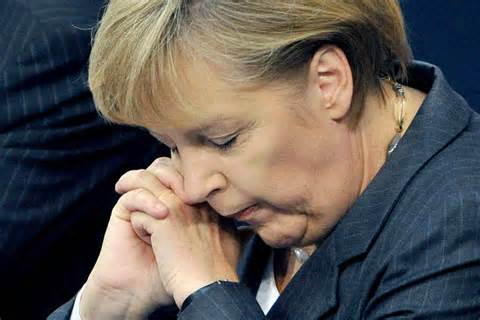 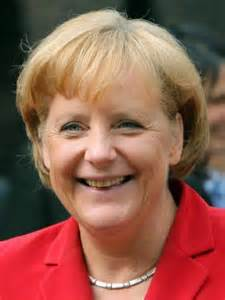 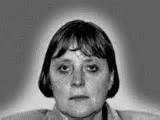 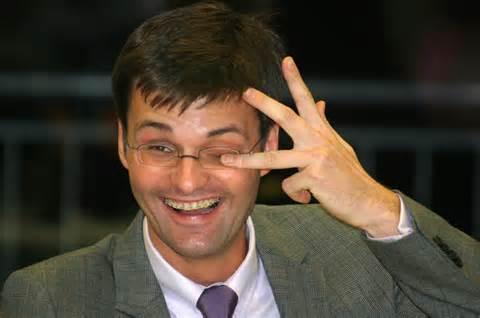 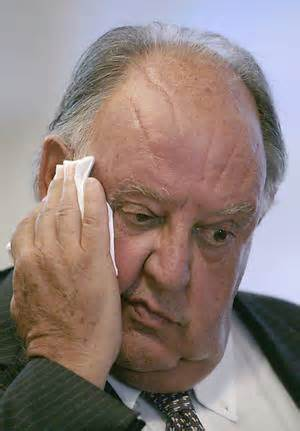 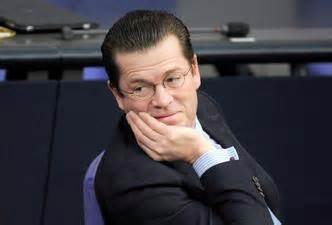 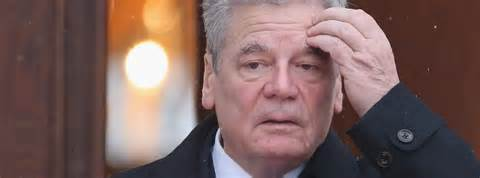 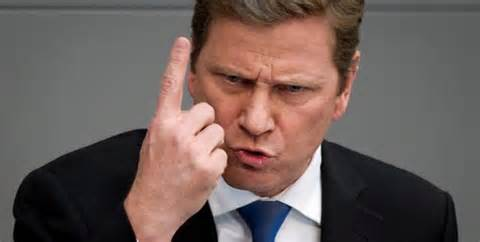 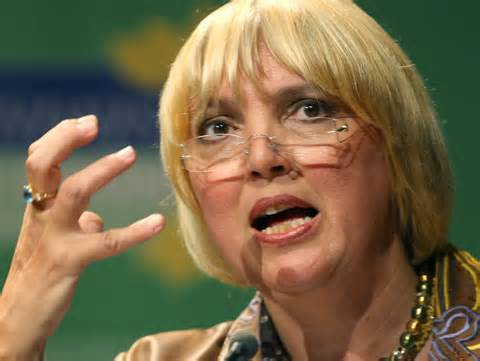 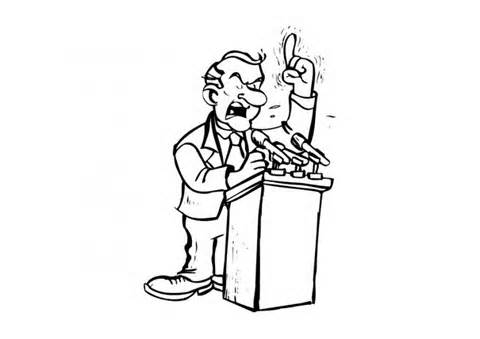 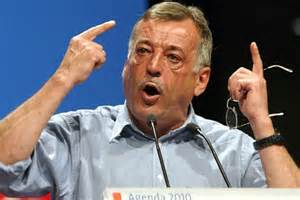 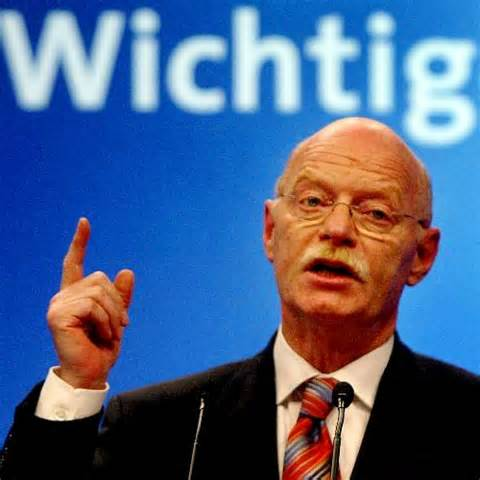 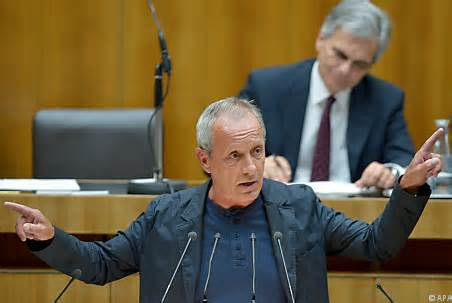 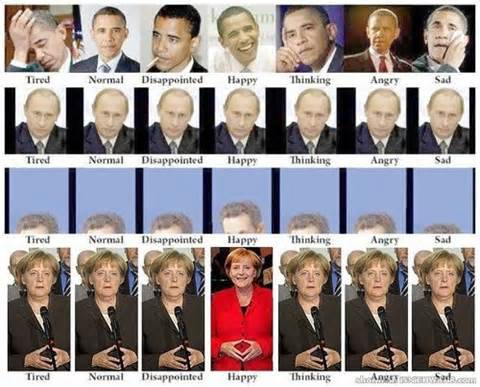 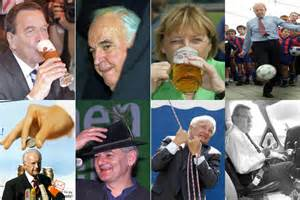 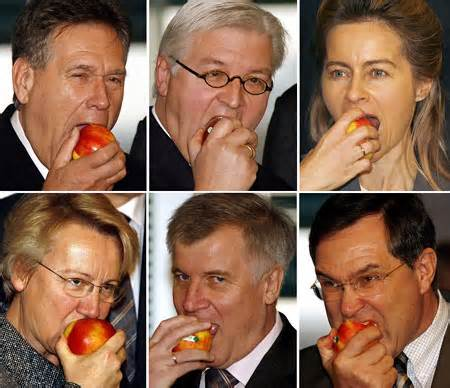 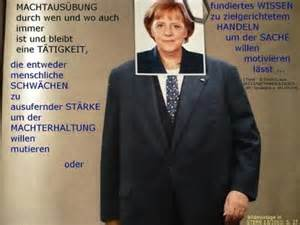 Objektive Fotos?
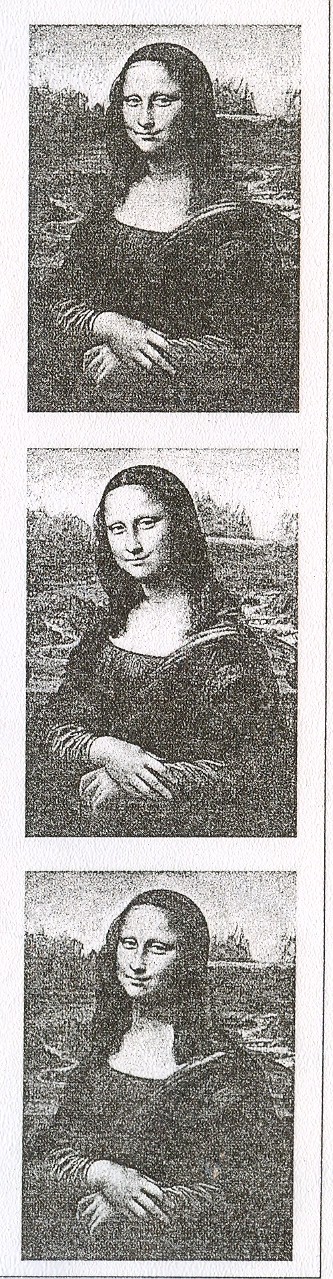